T.C.
ORMAN VE SU İŞLERİ BAKANLIĞI
SU YÖNETİMİ GENEL MÜDÜRLÜĞÜ
HAVZA YÖNETİM HEYETLERİNİN TEŞEKKÜLÜ, GÖREVLERİ, ÇALIŞMA
USÛL VE ESASLARI HAKKINDA TEBLİĞ
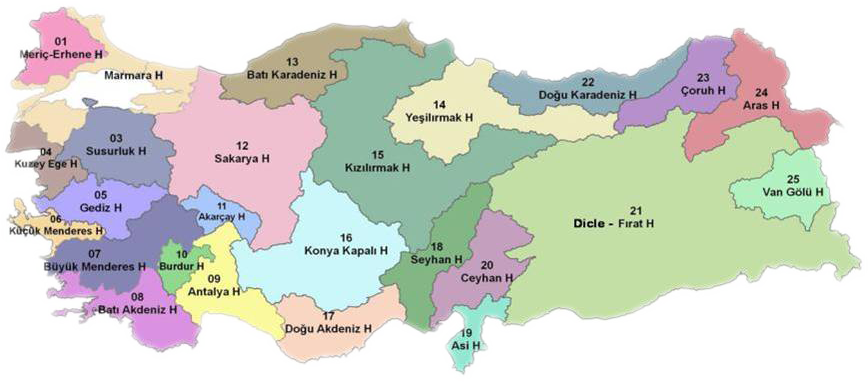 Altunkaya ÇAVUŞ
Amasya
08.10.2015
1
MÜLGA TEBLİĞ İLE REVİZE TEBLİĞ ARASINDAKİ ÖNEMLİ FARKLAR
2
MÜLGA VE REVİZE TEŞKİLAT
3
HAVZA YÖNLENDİRME KURULU
(Ankara, Kurulun Sekretarya Hizmetlerini Su Yönetimi Genel Müdürlüğü Yürütür)
HAVZA YÖNETİMİ ÜST HEYETİ
(Havzada)
HAVZA YÖNETİM HEYETİ
(Havzada)
HAVZA YÖNETİMİ MERKEZ KURULU
(Ankara, Kurulun Sekretarya Hizmetlerini Su Yönetimi Genel Müdürlüğü Yürütür)
HAVZA YÖNETİMİ HEYETİ
(Havzada)
İL SU YÖNETİMİ KOORDİNASYON KURULU
(İllerde)
TEBLİĞ TEŞKİLATI
MÜLGA TEBLİĞ
REVİZE TEBLİĞ
SU YÖNETİMİ KOORDİNASYON KURULU
(Ankara)
SU YÖNETİMİ KOORDİNASYON KURULU
(Ankara)
4
HAVZA YÖNETİMİ MERKEZ KURULU
5
HAVZA YÖNETİMİ MERKEZ KURULU
VAZİFELERİ
HKEP’lerde belirlenen kısa, orta ve uzun vadeli uygulamaların ve Nehir Havza Yönetim Planlarının, Taşkın Yönetim Planları, Kuraklık Yönetim Planlarının uygulanmasının takibi
 
HKEP’larının, NHYP’lerin, Taşkın Yönetim Planlarının, Kuraklık Yönetim Planlarının ve Özel Hükümlerin hazırlanmasında ve uygulanmasında kurumlar arası koordinasyonun sağlanması
 
Ulusal Havza Yönetim Stratejisi Kapsamında gelişmelerin takip edilmesi ve koordinasyonu sağlanması
 
Gerekli görüldüğünde Havza Yönetim Heyetlerini toplantılarına davet etmek
TOPLANTI PERİYODU

6 ayda bir toplanır
6
HAVZA YÖNETİM HEYETİ (REVİZE)
7
HAVZA YÖNETİM HEYETİ (REVİZE)
VAZİFELERİ
Havza Yönetimi Planlama çalışmalarının uygulanmasını izlemek
Kuraklık ve Taşkın Yönetim Planlarının uygulanmasını izlemek 
Havza Yönetimi Merkez Kurulu’na rapor sunmak 
Su kalitesi ve miktarı ile ilgili elde edilen izleme sonuçlarını kayıt altına almak (USBS’ye girmek vb.) 
İçme ve kullanma suyu korunması çalışmalarını takip etmek ve uygulanmasını sağlamak
Havza, taşkın ve Kuraklık yönetim planlarının hazırlanmasında ve güncellenmesinde halkın katılımını sağlamak
TOPLANTI PERİYODU

6 ayda bir toplanır
8
İL SU YÖNETİMİ KOORDİNASYON KURULU
İL SU YÖNETİMİ KOORDİNASYON KURULU BAŞKANI
(VALİ veya VALİ YRD.)
SEKRETARYA
(Koordinatör Valilikteki DSİ Bölge/Şube Müdürlüğü
Su ve Kanalizasyon İdaresi Genel Müdürü (Büyükşehir ise)
İl Çevre ve Şehircilik Müdürü
İl Halk Sağlığı Müdürü
Sulama Birlikleri Temsilcileri
Mülga İl Taşkın Koordinasyon Kurulu Diğer Üyeleri
İL BELEDİYE BAŞKANI (Büyükşehir değilse)
İl Özel İdaresi Genel Sekreteri veya 
İl Genel Meclis Başkanı
(Büyükşehir değilse)
İl Gıda Tarım ve Hayvancılık Müdürü
İl Kültür ve Turizm Müdürü
İl Bilim Sanayi Teknoloji Müdürü
İl Afet ve Acil Durum Müdürü
Enerji ve Tabii Kayn. Bakanlığı İldeki en üst düzey temsilcisi
İlbank A.Ş. İldeki en üst düzey temsilcisi
İl Sanayi ve Ticaret Odası Başkanı
DSİ, OSİB, OGM, MGM ve KYGM İl’deki en üst düzey temsilcisi
Kalkınma Ajansı İldeki en üst düzey temsilcisi
İL SU YÖNETİMİ KOORDİNASYON KURULU
VAZİFELERİ
Bakanlıkça hazırlanacak havza, taşkın ve kuraklık yönetim planları için gerekli katkıları sağlamak
 
Havza koruma eylem planları, havza, taşkın ve kuraklık yönetim planlarının il bazında uygulanmasını sağlamak
 
İçme ve kullanma suyu kaynaklarının korunmasına yönelik çalışmaların takibini yapmak 
 
Hazırlanan özel hükümlerin il bazında uygulanmasını sağlamak
TOPLANTI PERİYODU

Her yılın Şubat, Mayıs, Ekim aylarında toplanır
10
TEŞEKKÜR EDERİM
11